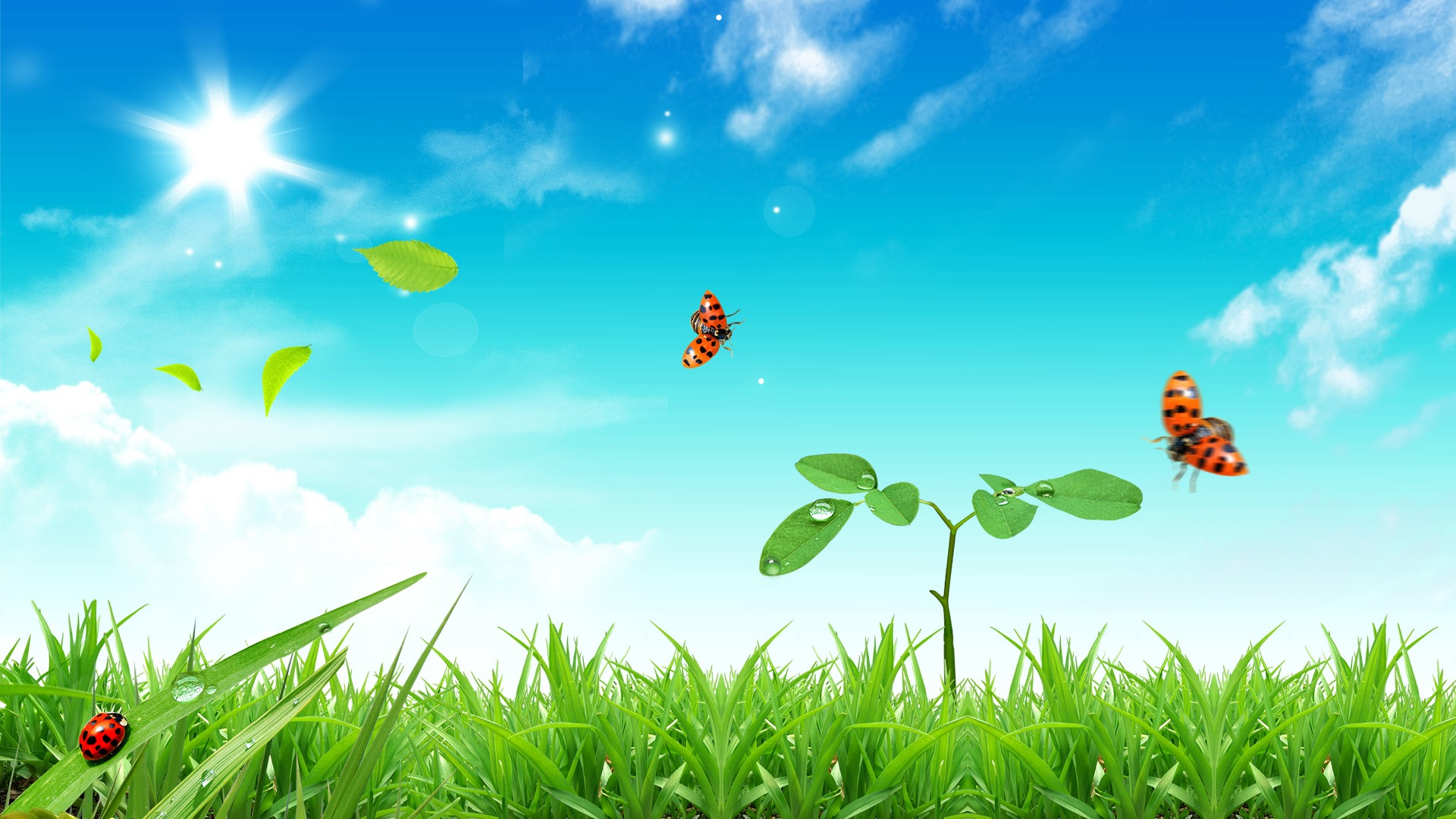 МКДОУ «Детский сад №3 п. Теплое»
Тульская область Тепло-Огаревский район
Божья коровкаЛепка
Подготовил воспитатель
средней группы №1 
Зайцева Г.А.
Цель:
 Формировать умение лепить насекомых
Задачи:
Учить лепить божью коровку
Продолжать учить применять знакомые приемы в лепке(раскатывание шарика, сплющивание, раскатывание прямыми движениями рук)
Развивать мелкую моторику.
Уточнить представление детей о внешнем виде божьей коровки
Воспитывать интерес к познанию природы и отражению в изодеятельности
Материал: пластилин средней твердости: красный, черный, белый и голубой; деревянная зубочистка, стека, дощечка, влажная салфетка.
Из красного пластилина слепить шарик для туловища. Нижнюю сторону шарика сплющить до плоской площадки. Должно получиться полушарие. Скатать еще два маленьких шарика.
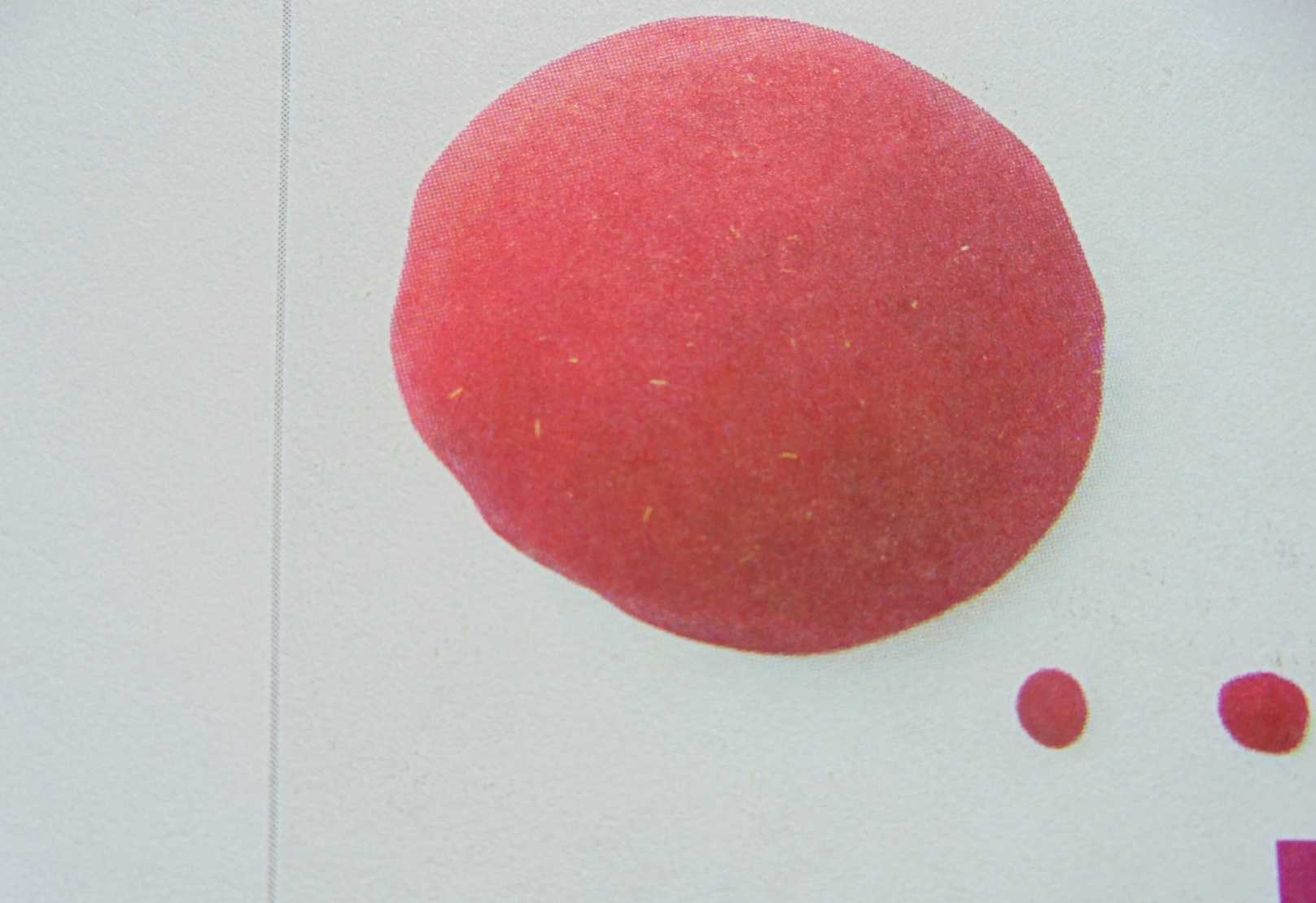 Из черного пластилина слепить шарик для головы, тонкую колбаску для усиков и крыльев и семь маленьких лепешечек на основе шариков для точек на спинке насекомого. Голове придать форму полушария, как туловищу.
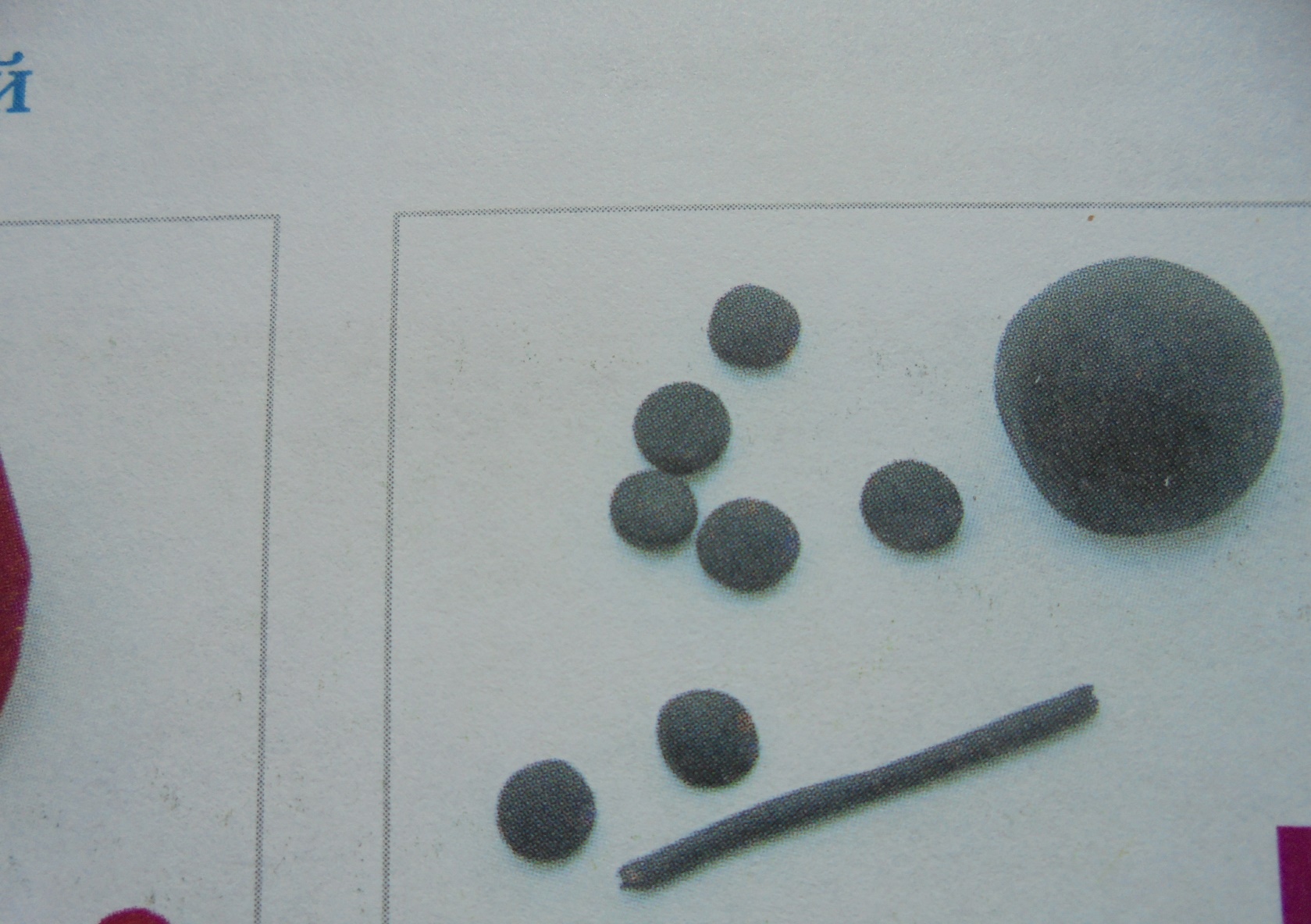 Создать заготовки для глаз из белого и голубого пластилина.
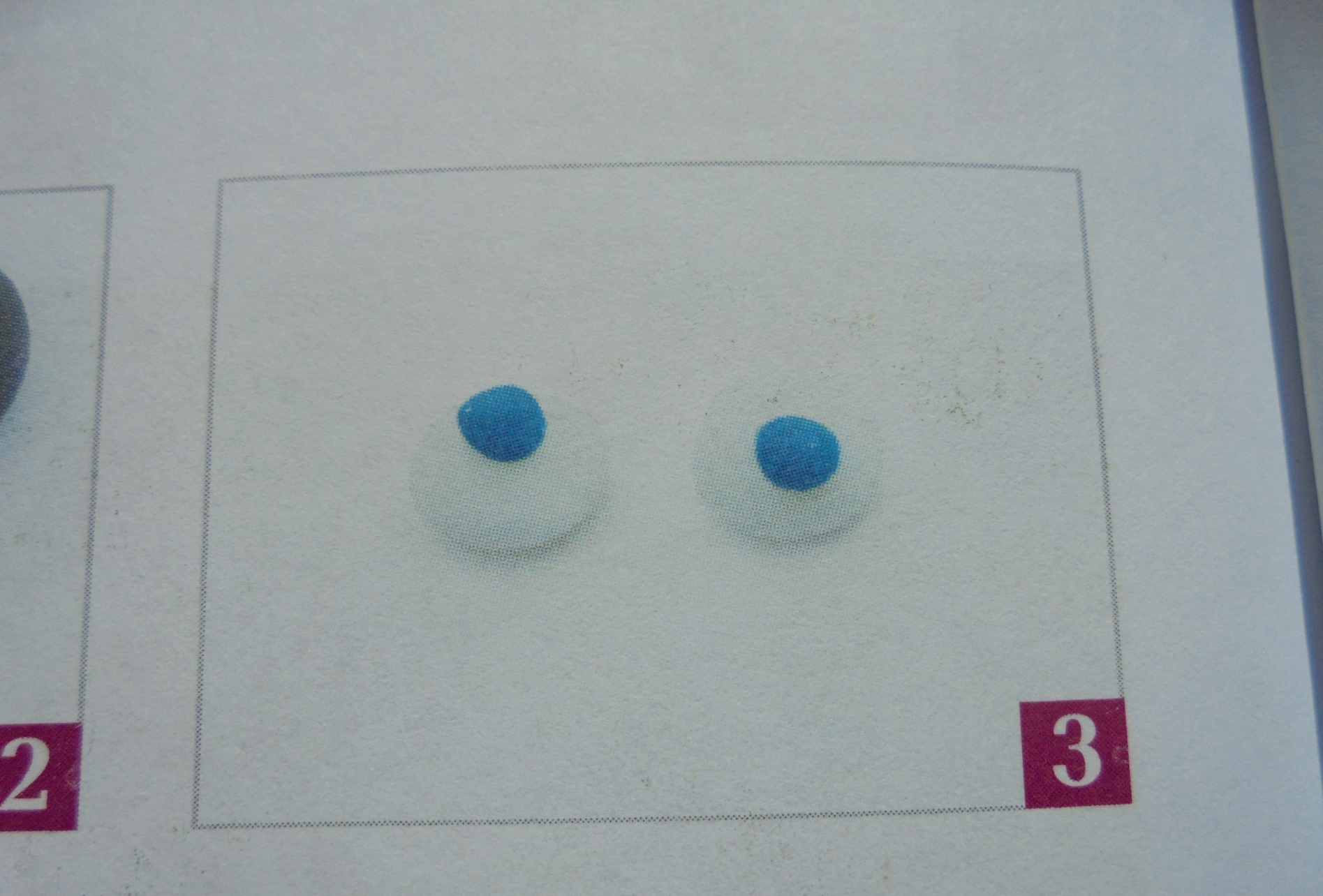 Сборка насекомого
В туловище вставить зубочистку, на плоской стороне головы сделать метку для присоединения к туловищу.
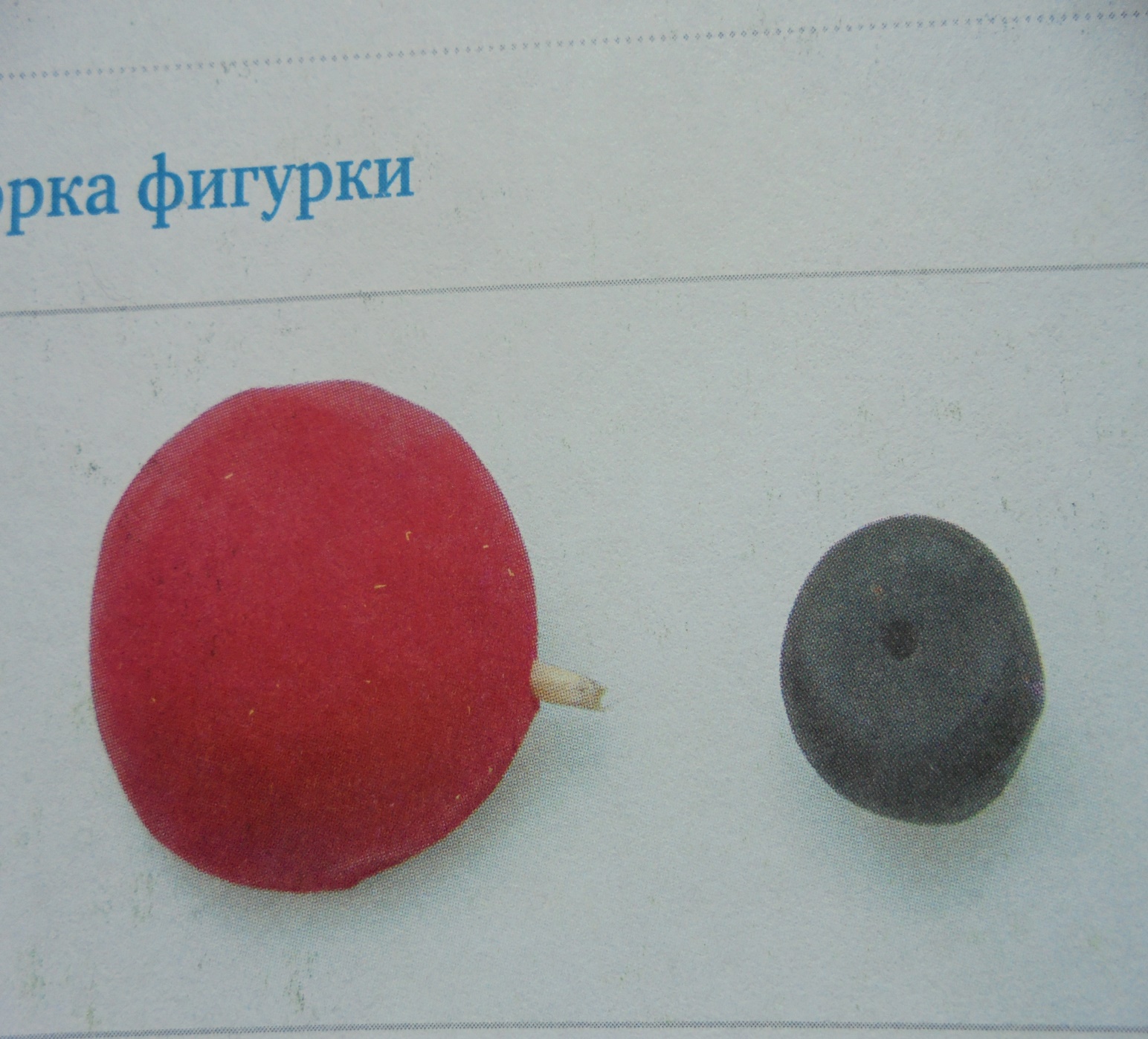 Посередине  спинки сделать надрез, разделяя крылышки насекомого
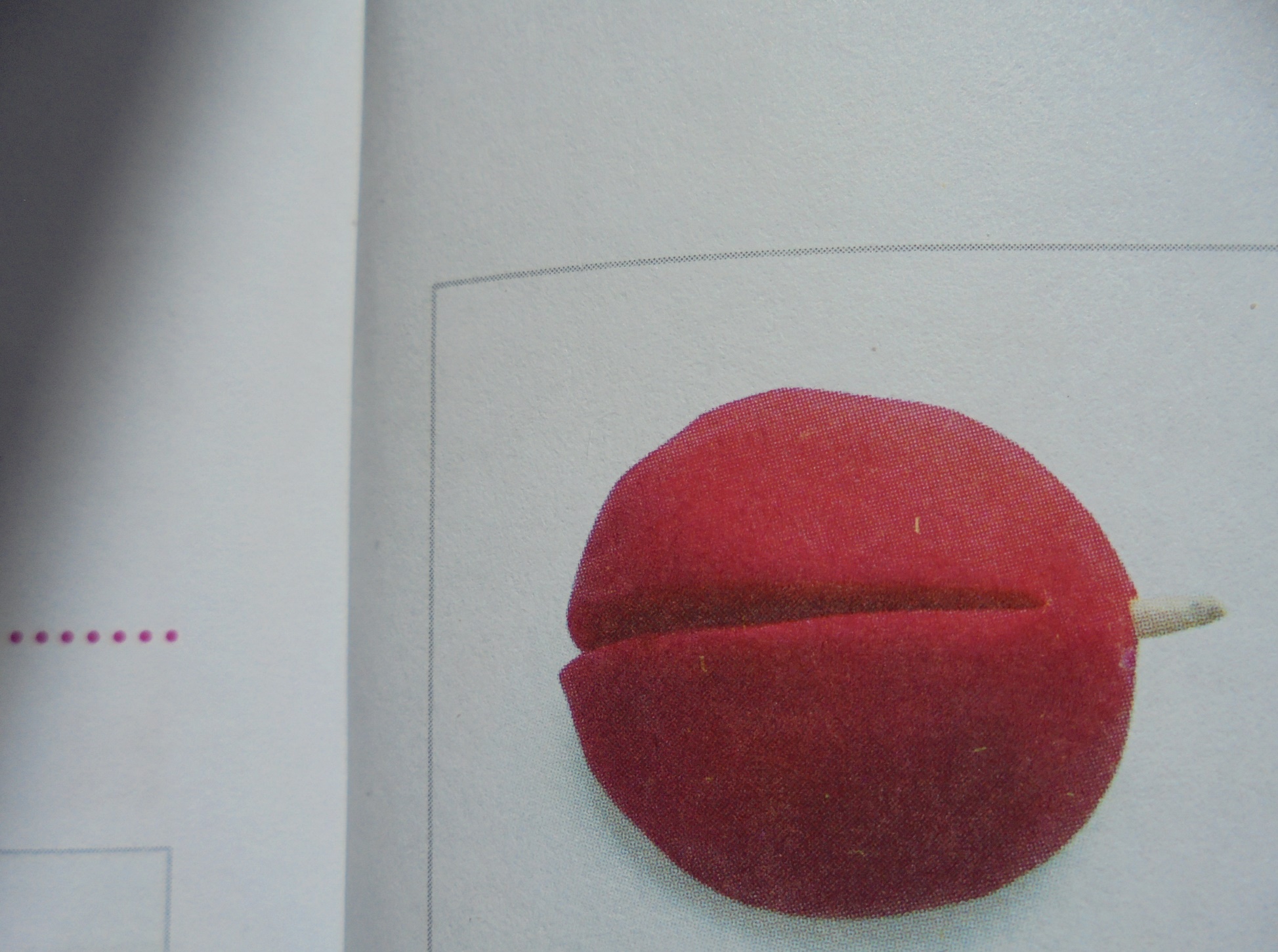 Немного развести стекой края надреза и вложить в него кусочек черной колбаски, прижав его стекой.
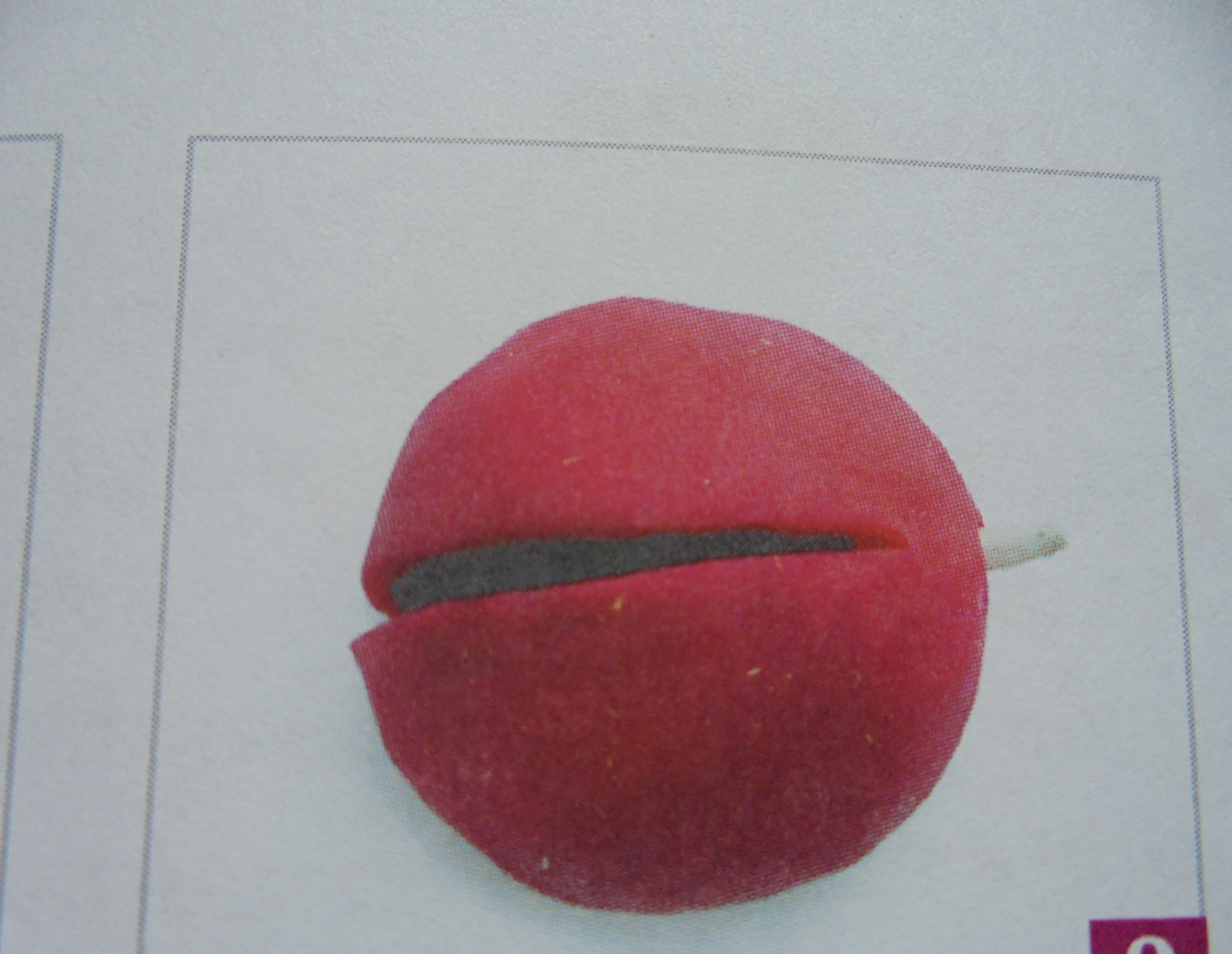 Симметрично разрезу закрепить лепешечки-пятна на спинке.
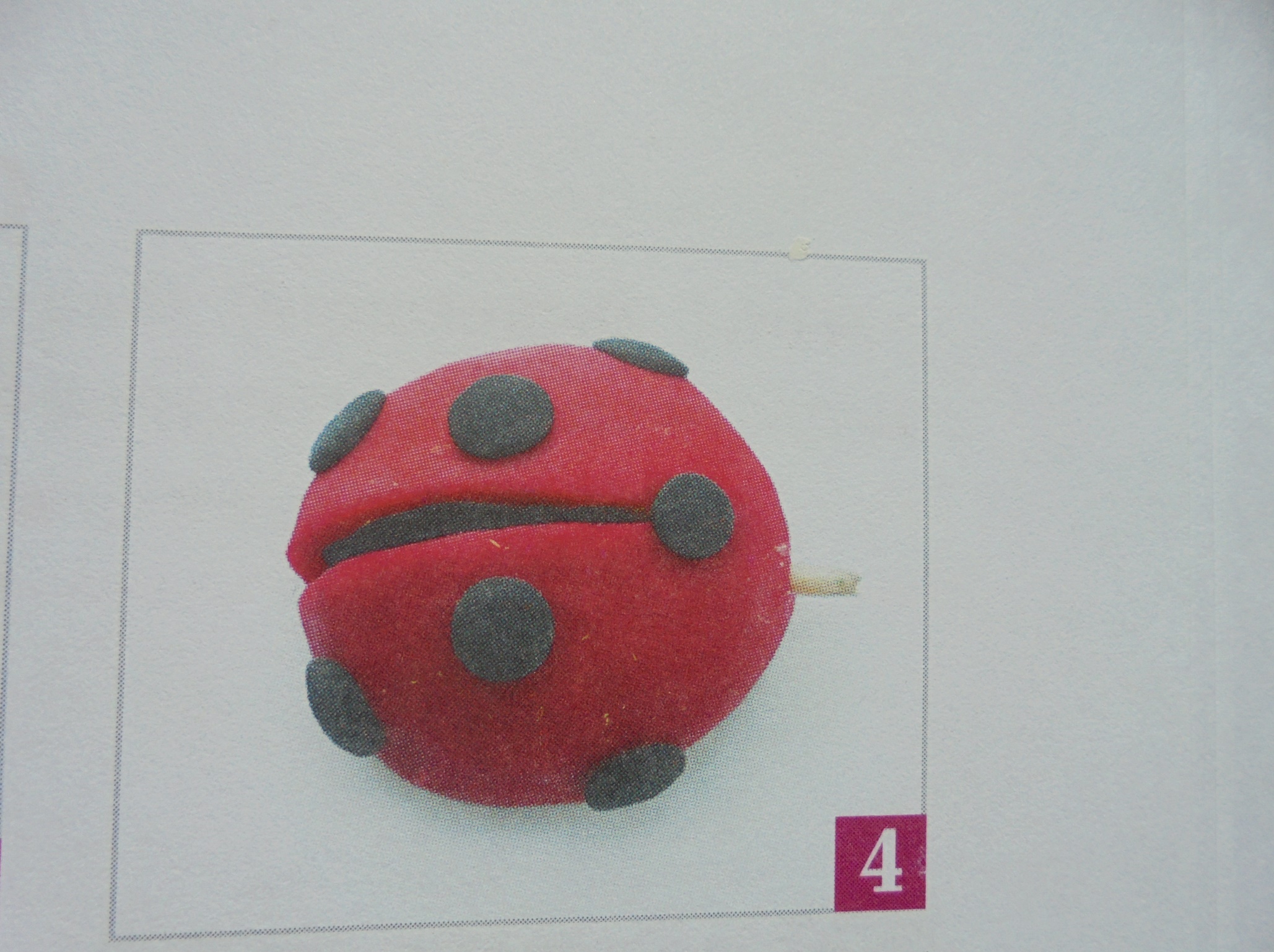 Закрепить на голове усики. К свободным концам прижать маленькие красные шарики.
Закрепить на месте глаза божьей коровки.
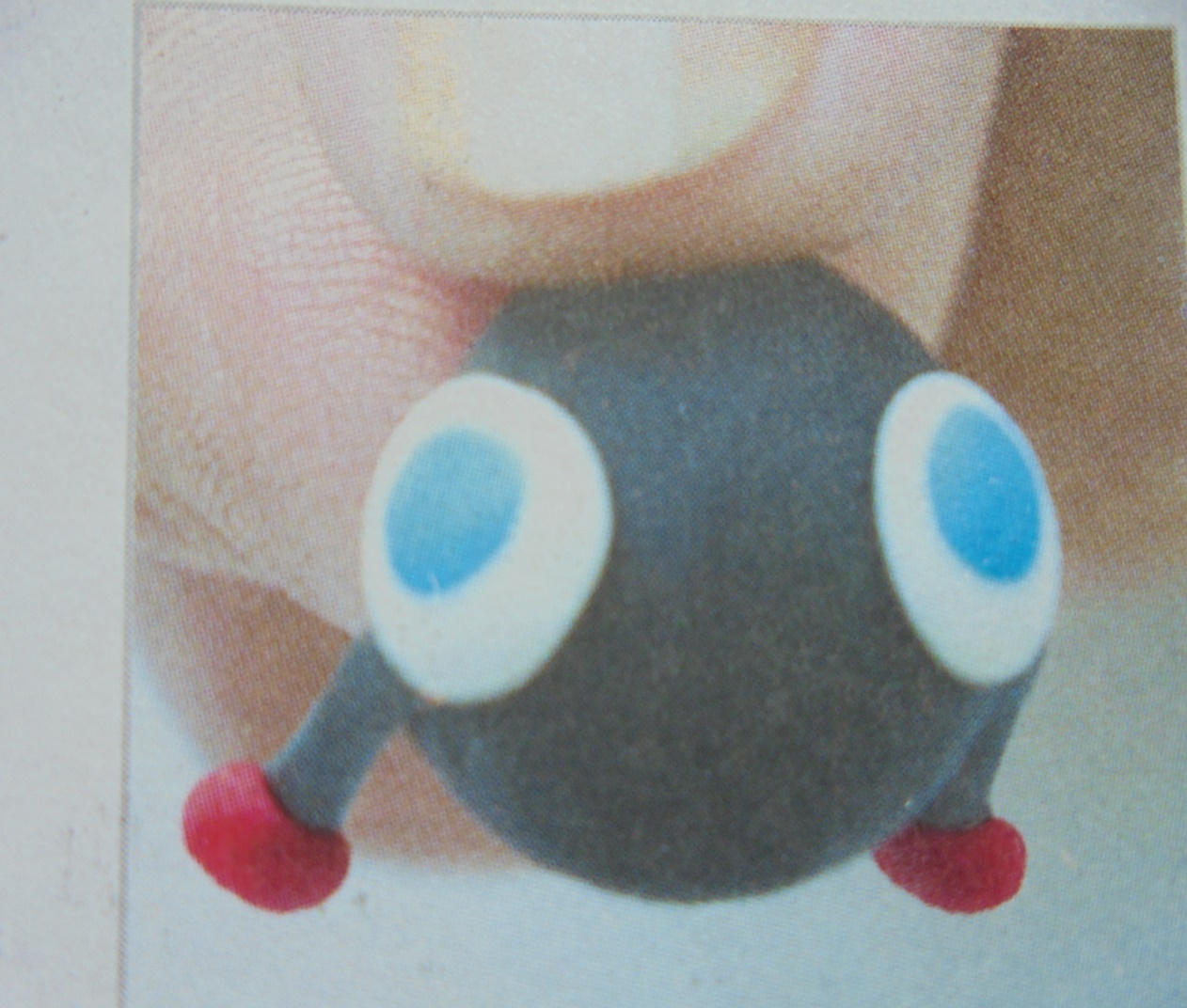 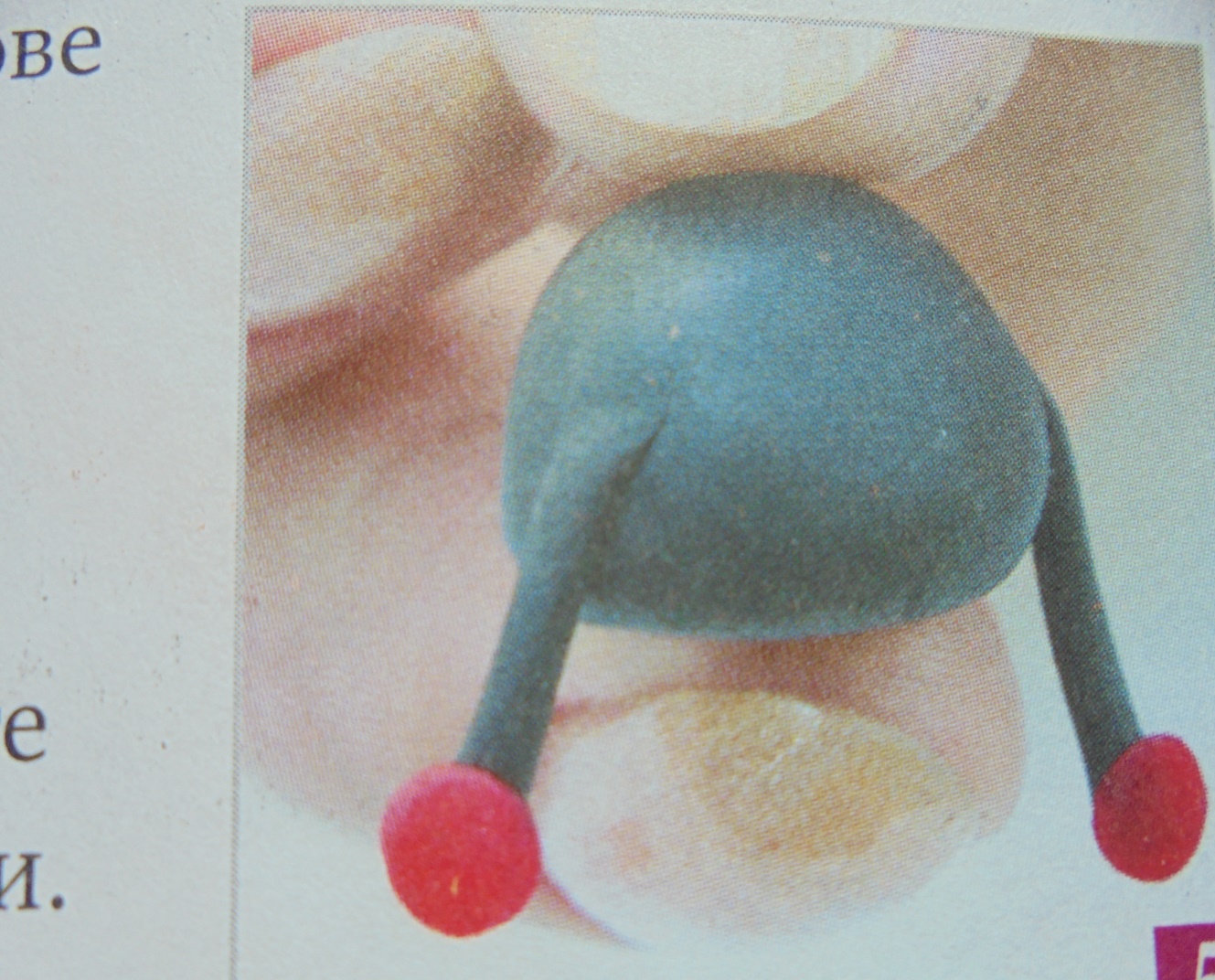 Собрать фигурку , используя кусочек зубочистки.
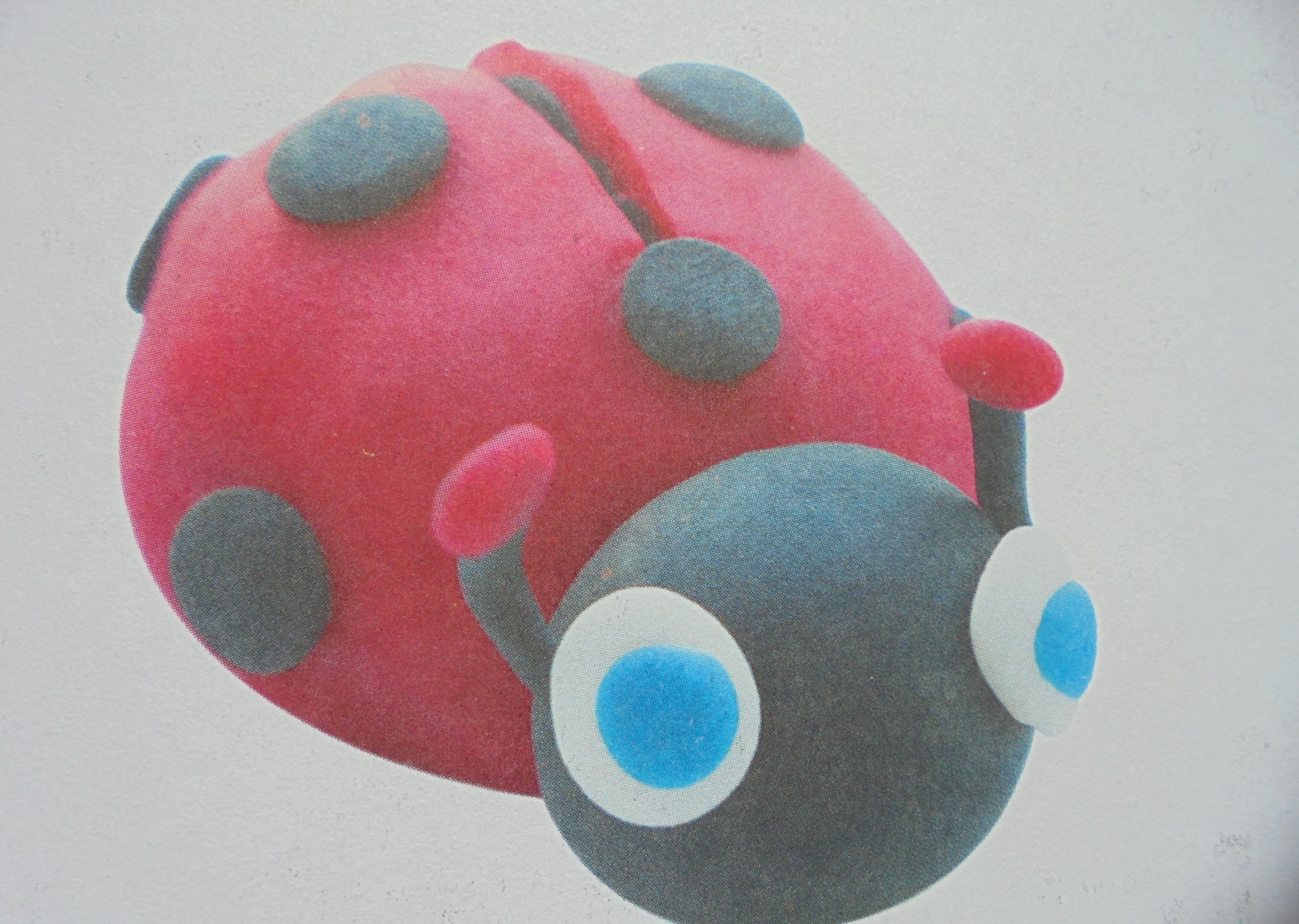